2024 Election Toolkit
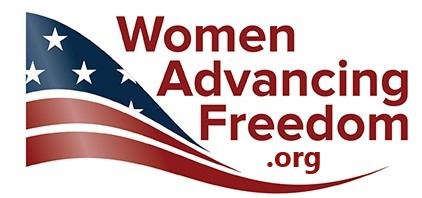 1
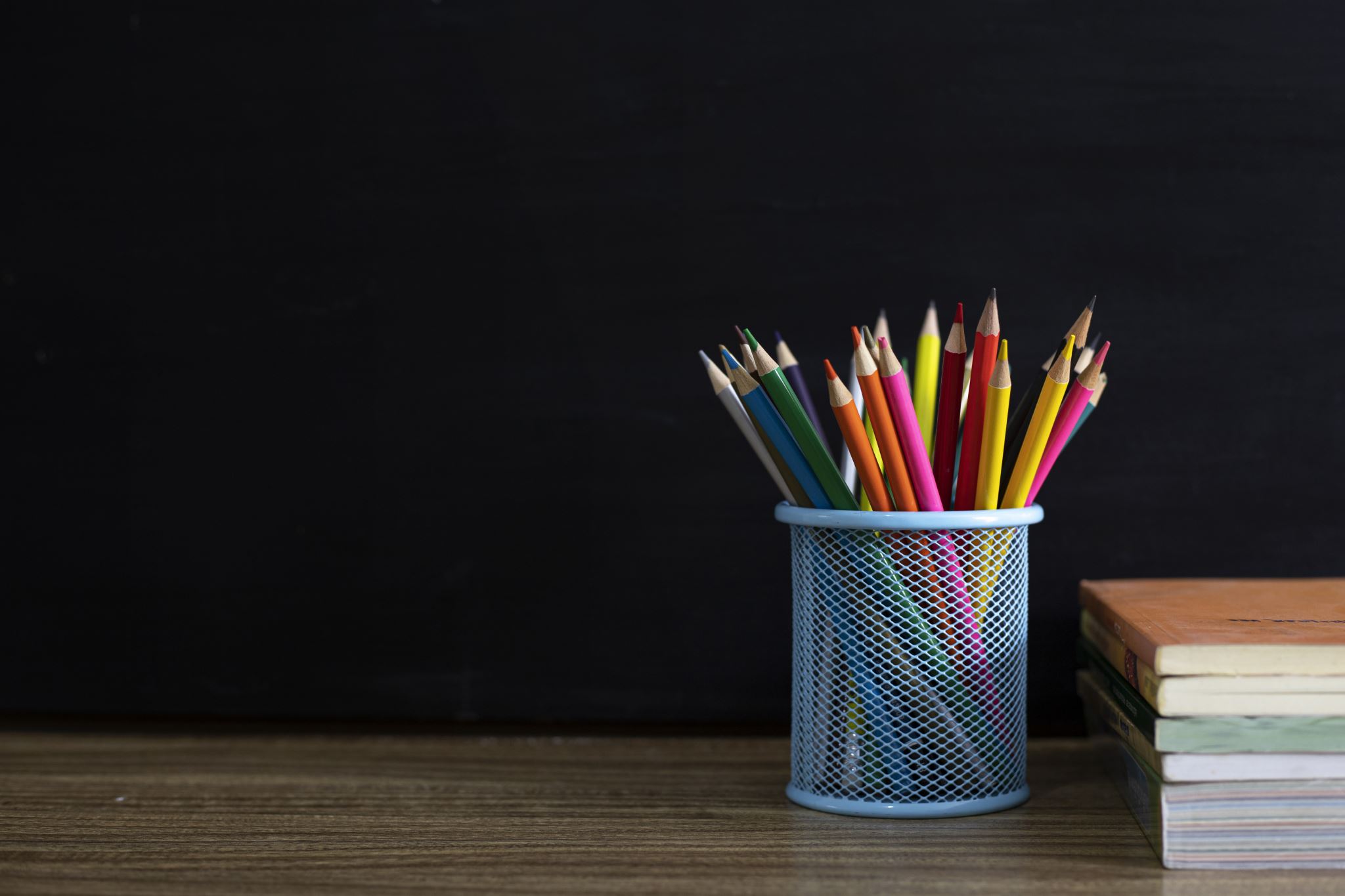 New Early Voting Process Explained  & Voter Education Toolkit for Displays
Everything a BPOU, church, club or volunteer needs to register, educate, and GET OUT THE VOTE in 2024!
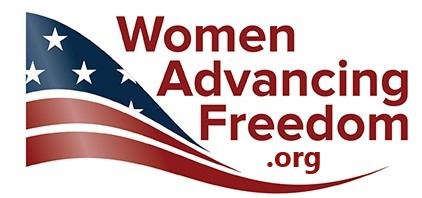 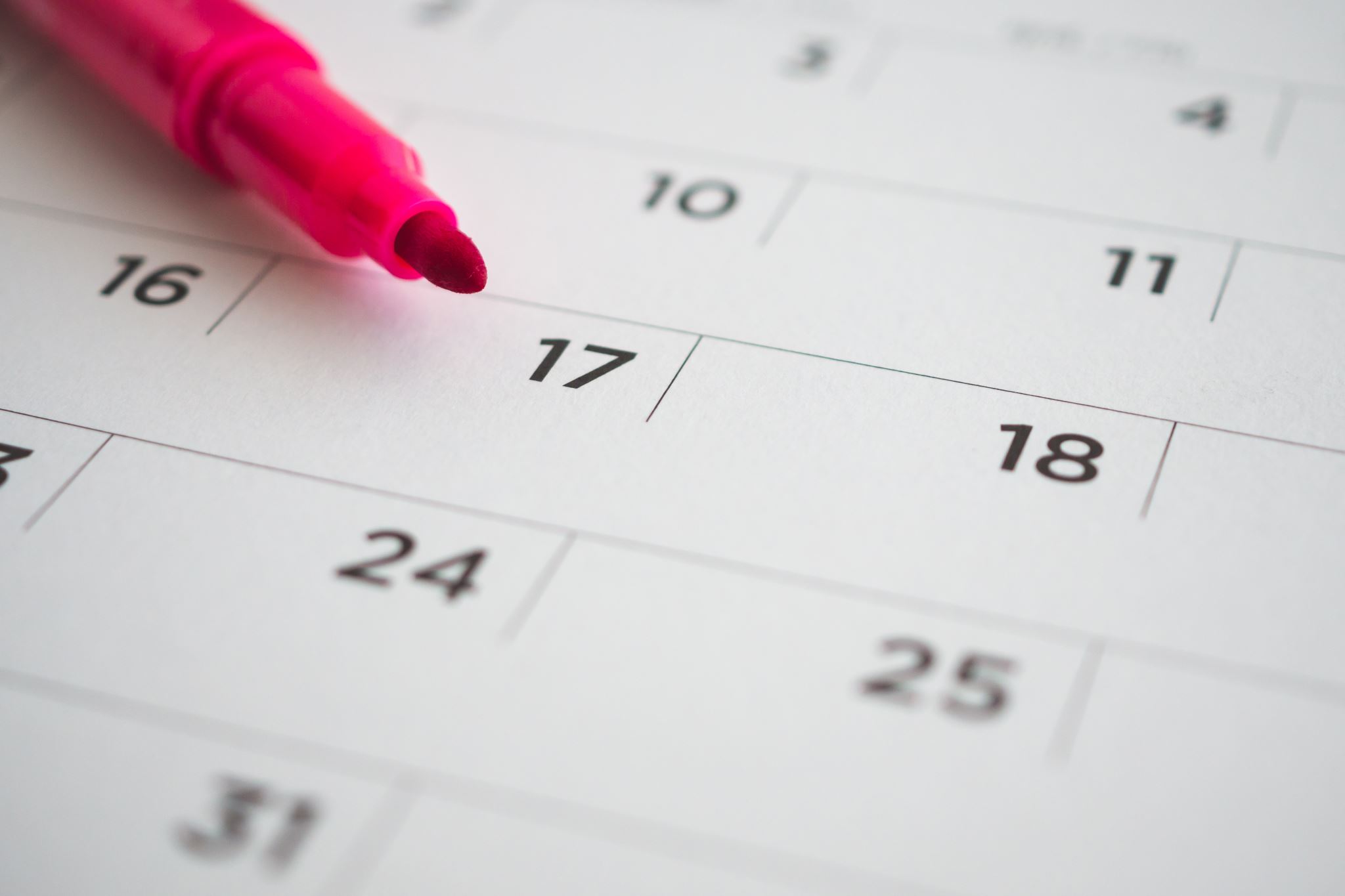 First the New Early Voting Changes
47 days to Vote 

Pick your date today!!!
9/3/20XX
Presentation Title
3
In-Person Absentee Voting New Process
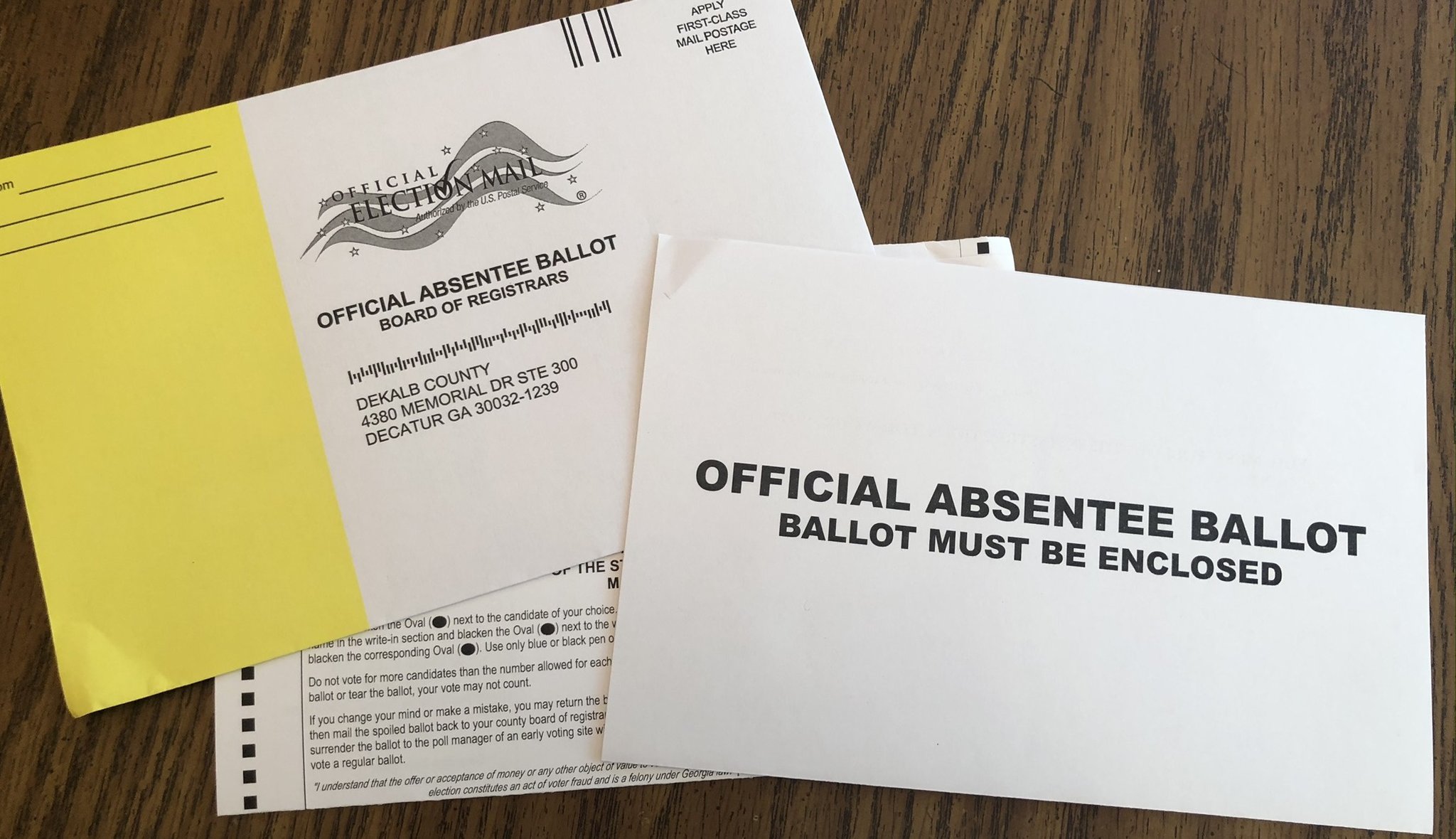 1.  Absentee Voting by Envelope in-person – at City Hall or County Voting Location. They will help you fill it out and witness it right there. 
46 days to 19 day before Election Day 

2.  Absentee Voting in-person by Tabulator – at City Hall or County Voting Location. It takes 5 min. 
18 day before Election Day

Absentee Ballots can be submitted up to 8:00 PM on Election Day at County Voting Locations.
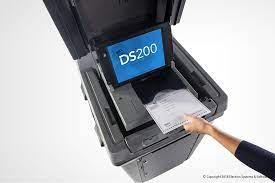 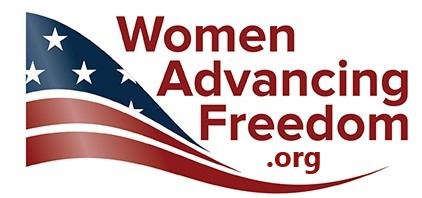 4
Absentee Request (Digital)
3.  Absentee Voting by envelope –  MNVOTES.org 
https://www.sos.state.mn.us/elections-voting/other-ways-to-vote/vote-early-by-mail/
   Process: 
 Fill out Digital form
 Ballot received in the mail
 Fill out ballot 
             (a)  Return by mail
             (b)  Return to County voting location by 
                     8 PM election day.
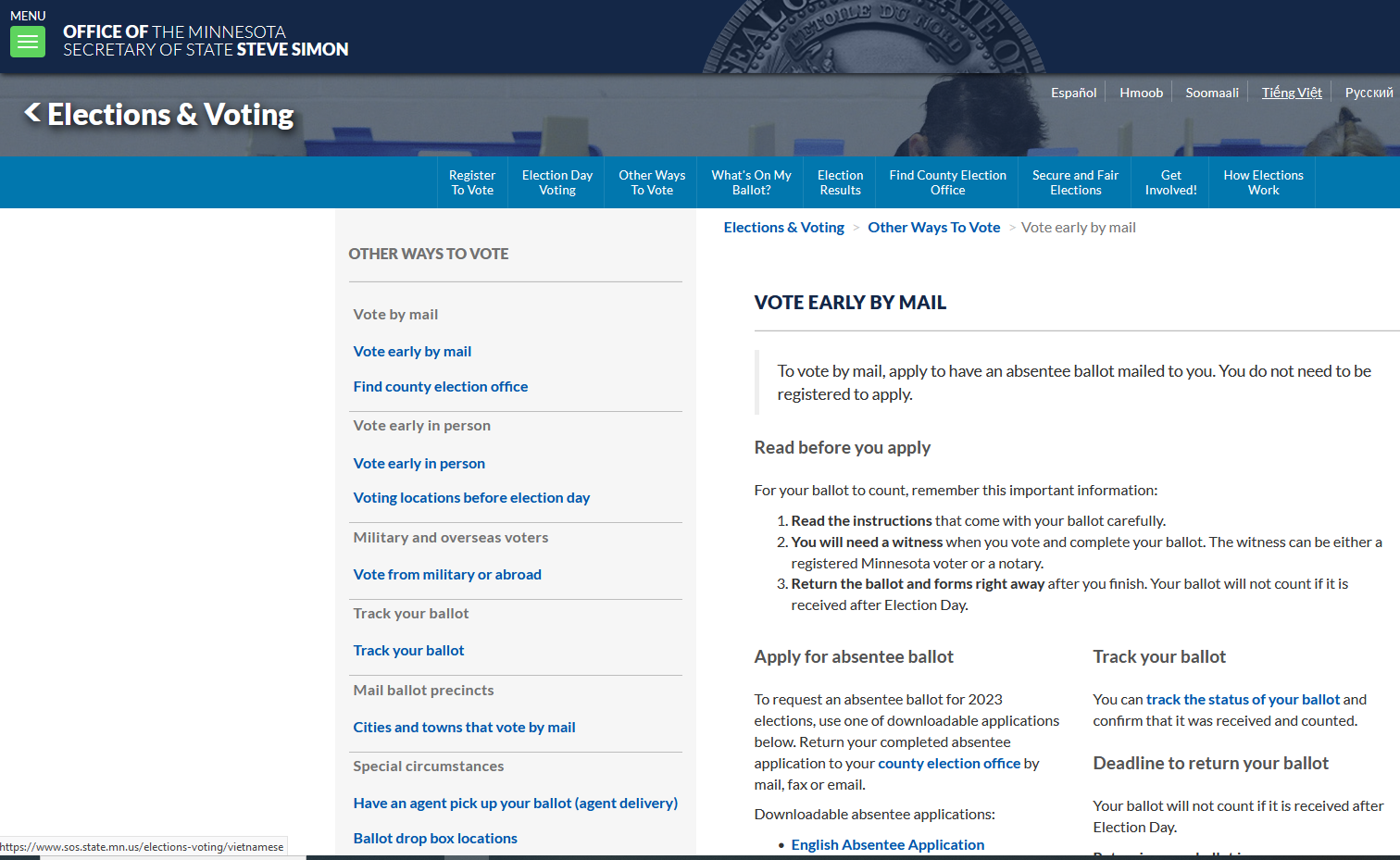 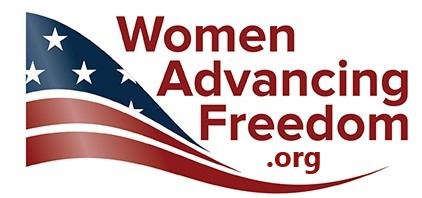 5
Digital form to fill out and submit online to be mailed an Absentee Ballot: :
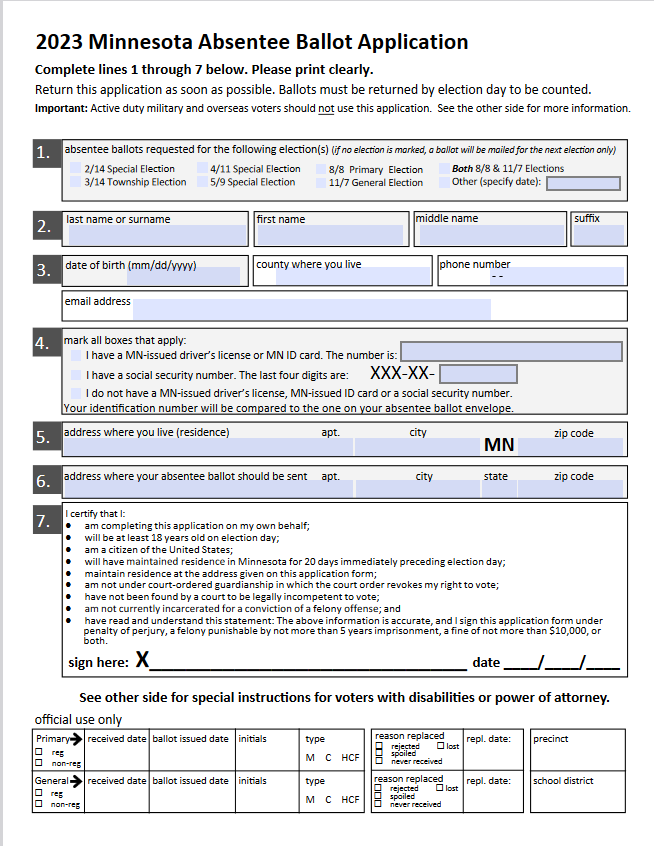 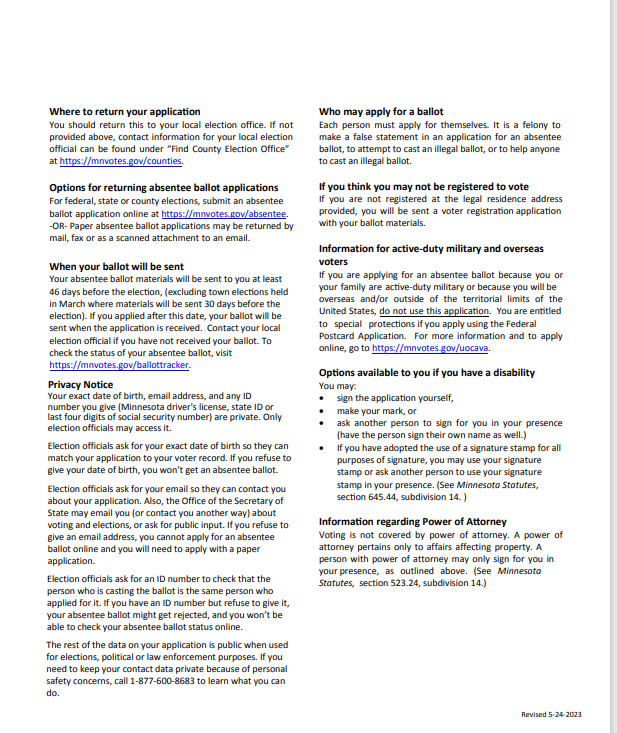 6
7
Don’t mail it if you don’t have to.
Where to bring your Absentee Ballot -
Where you gotit , is where you submit it.
Pick it up at the City Hall – submit
     back to City Hall
Request a ballot from MNVOTES.org – bring or mail to County voting location
You have until 8 PM on Election Day to submit your ballot regardless of when you received it or picked it up.
Presentation Title
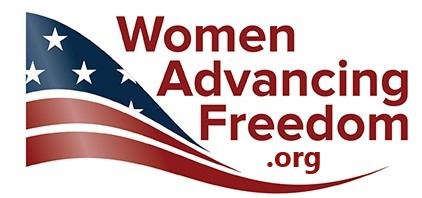 All In- Person Voting
Days to Vote
Election Timetable
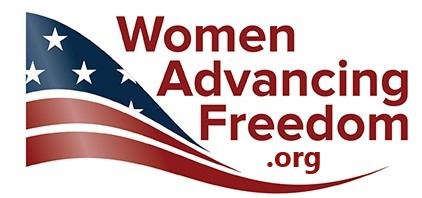 8
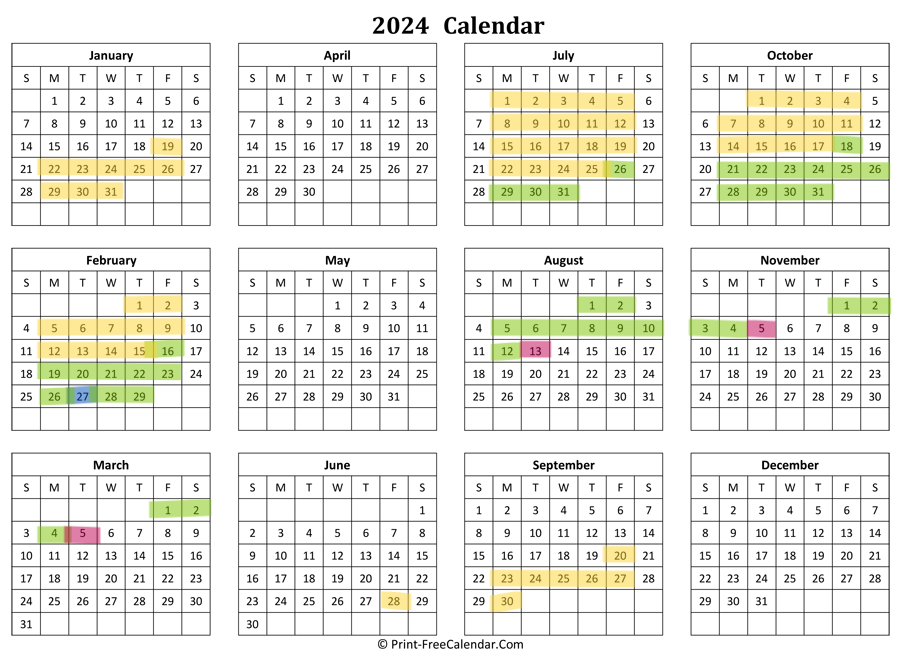 Calendar key: 

Caucuses– (Blue) Feb 27

Absentee Ballot Envelope –
(Yellowish) At City Hall,  
County Location or mail to 
County location.

Absentee Ballot Tabulator –
(Green) At City Hall or 
County Location.

Election Days – (Purple) 
Jan. 19 - March 5
June 28 - August 13
Sep. 20 - November 5
Presidential Primary
General Election
Primary Election
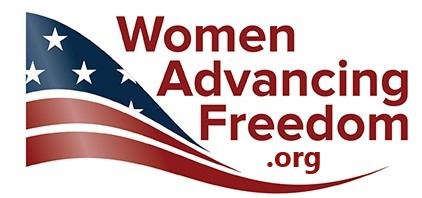 Presentation Title
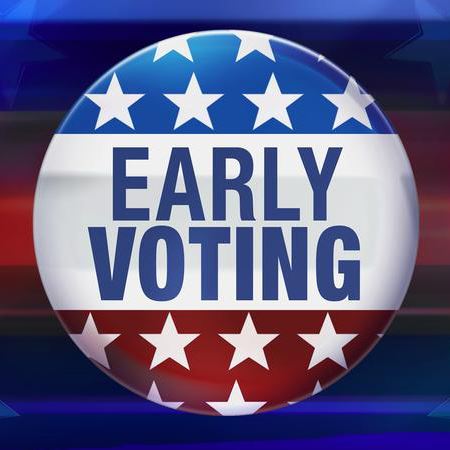 What happens to my Absentee Ballot?
In-Person Envelope
Envelope – mail or hand
In-Person By Tabulator
Envelopes are “banked” in a secure location and opened on Last day of AB by Envelope voting.  They are then opened to compare envelope signature to ballot signature.  
Number of ballots counted and then fed into tabulator.
 8:00 PM Election Day all AB votes are tabulated.
Ballot board is convened to  open envelopes and compare signatures weekly.
 They are secured until 18 days before election day when they are fed into tabulator.
 8:00 PM Election Day votes are tabulated.
Stored in secure tabulator until full, they are then banked in a secure location until Election night at 8:00 PM, when they are put through the tabulators to be vote counted.
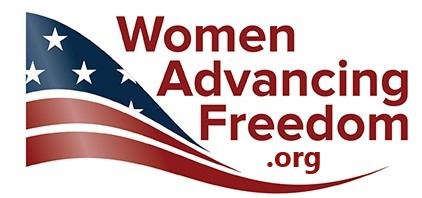 10
What about Drop Boxes?
Hennepin County
Dakota County?
Scott County
No Drop boxes
Drop locations manned by election judges at City Hall or the County voting location. 
Each County voting location will have a monitored drop box as well.
No Drop boxes
Drop locations manned by election judges at City Hall or the County voting location. 
Each County voting location will have a monitored drop box as well.
At this time they have not gotten direction from the county.
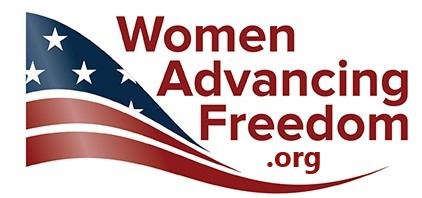 11
Part 2 – Toolkit for Voter Education
Who & Where
What You Should Include
Resources & Printables
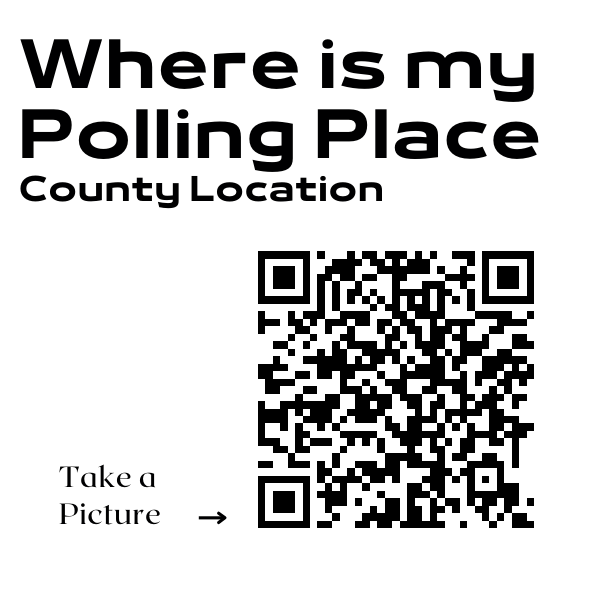 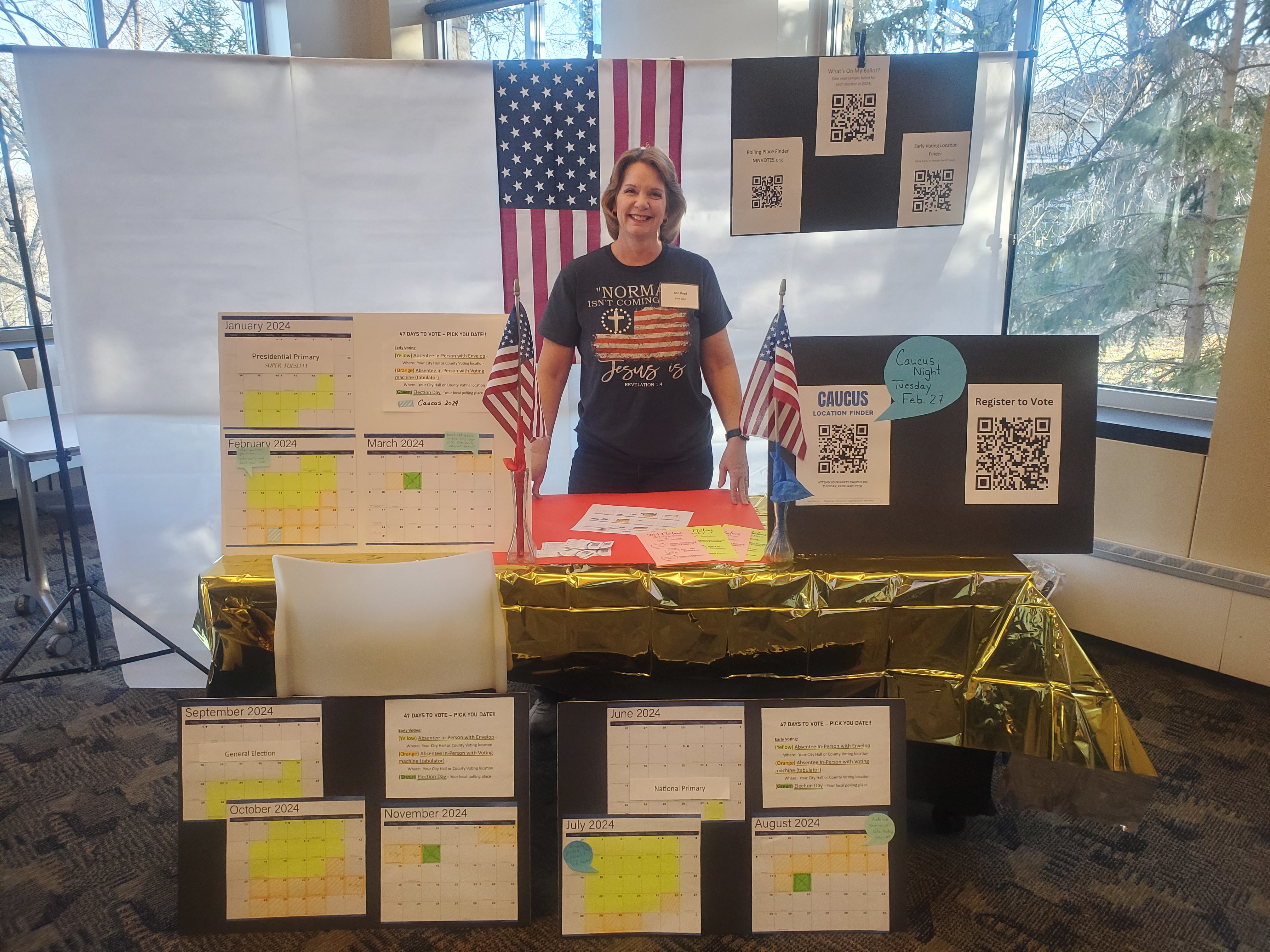 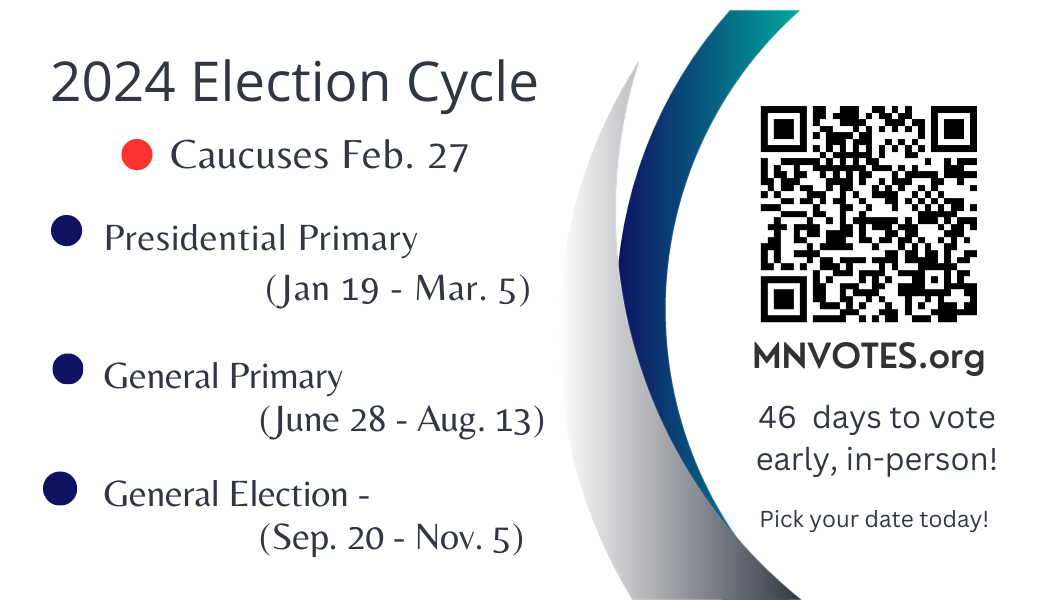 9/3/20XX
Presentation Title
12
Multiple opportunities to set up Early Voter booths:  One-time events or recurring displays
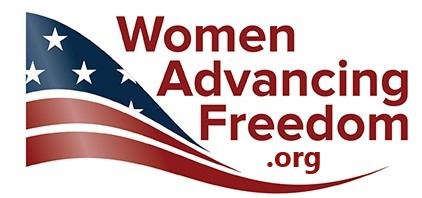 13
Voter Education Display:
Targeted Locations
Non- Partisan & Ready
To be accepted at a church or other public event the goal is to present as non-partisan
Friendly
Welcoming 
Informed about the process, willing to use resources to find information.
Tech savvy and paper savvy.
Conservative Church
Community Expo or Fair. 
Farmer’s Market
Gun Shows
Homeschool Community 
Christian Schools
High school graduation events
14
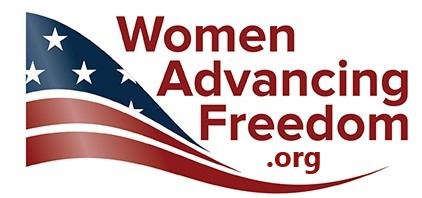 What to include:
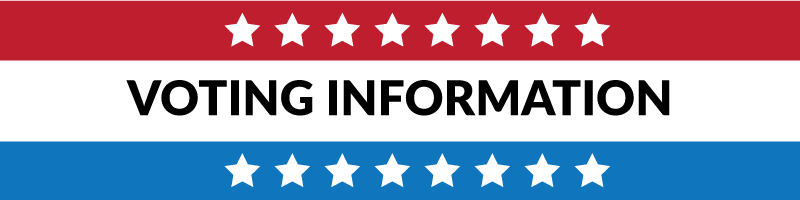 QR codes
Decor
Resources
MNVOTES. org
What’s on my Ballot
Where is my Polling Place
Absentee Ballot Request
Register to Vote
Large QR displays
Table clothe that’s patriotic and eye catching
Banner – Voter info Here
Volunteers with smiles
Calendar display
WiFi access
Laptops
Cellphones
Tabs open to SOS sites
Paper list of County Voting Locations
Flyers 
Business cards
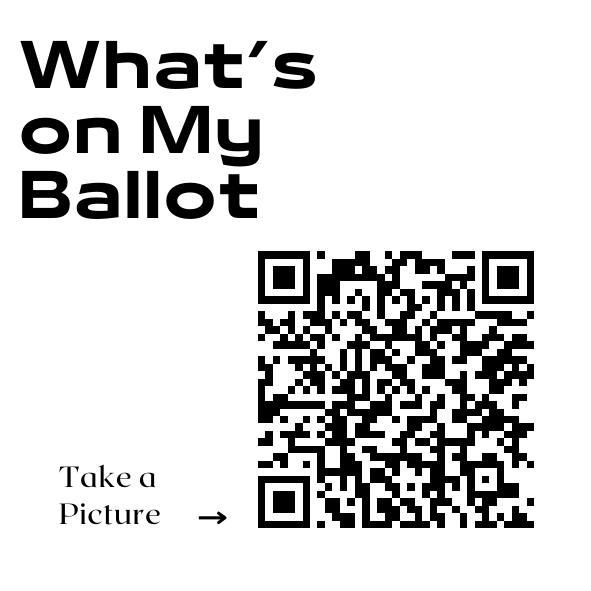 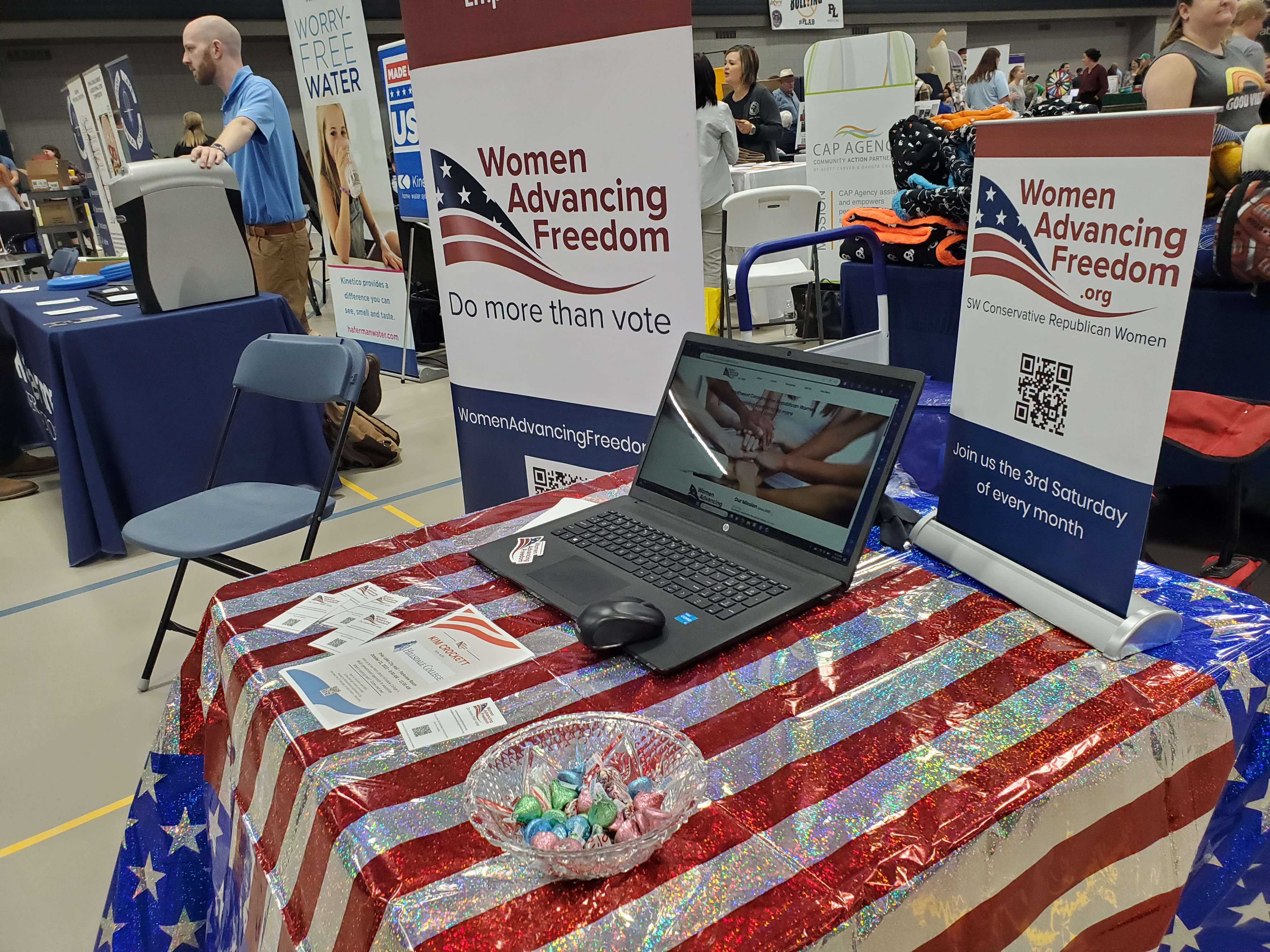 15
Banner ideas:
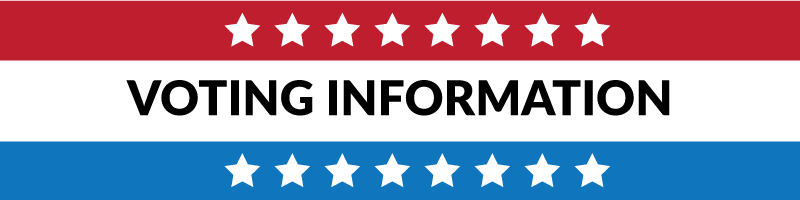 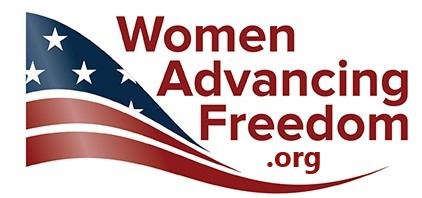 9/3/20XX
Presentation Title
16
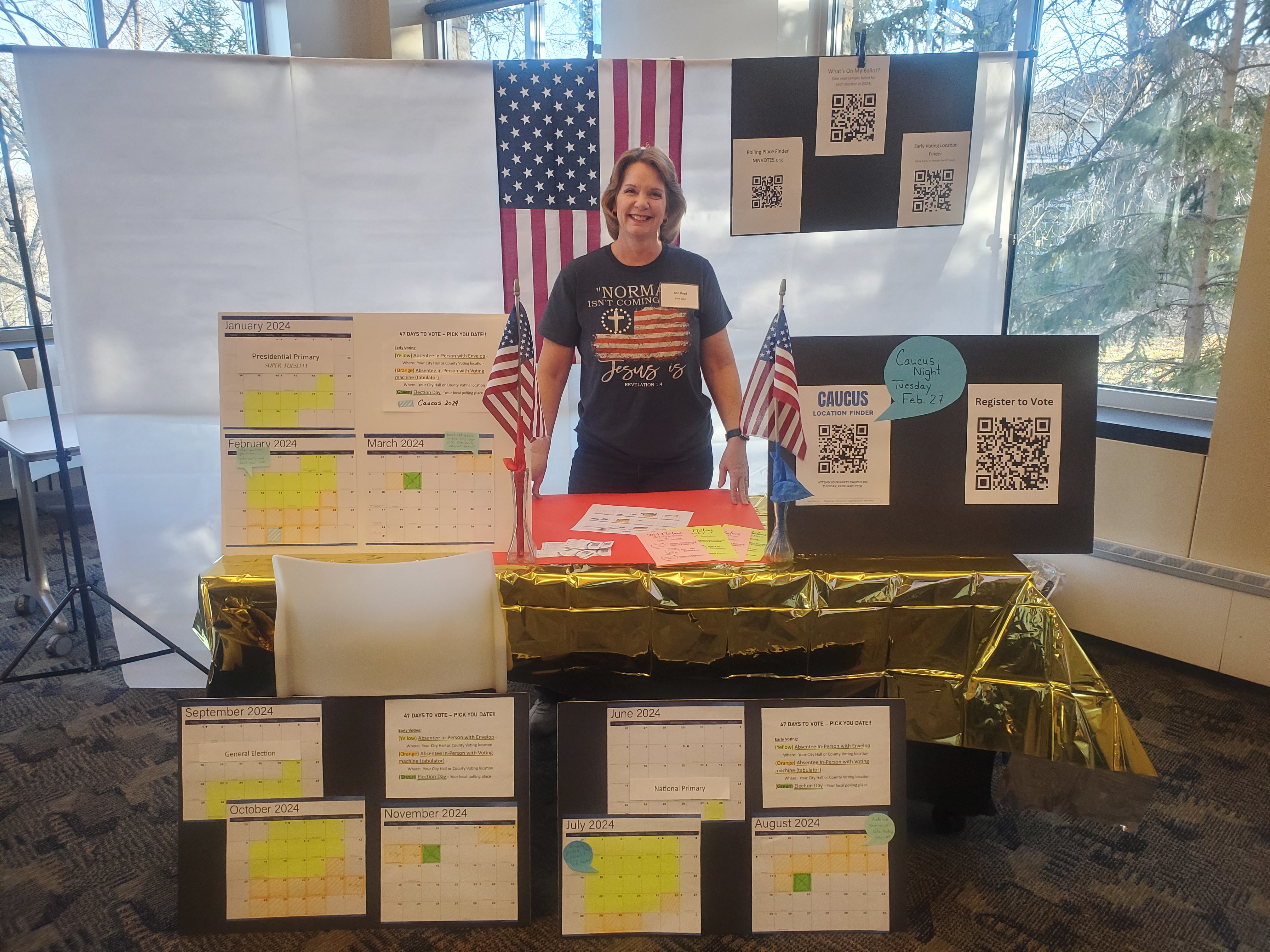 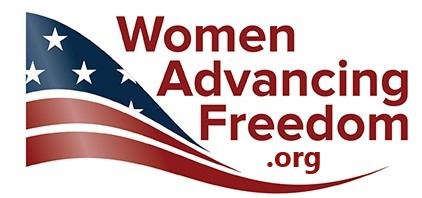 Printables Provided:
QR codes on printable labeled page 
Caucus Finder 
Early Voting Locations
MNVotes.org
Polling place Finder
What’s on my Ballot
Polling place on Election day 
Register to Vote
Election Titles to clip
47 Days to Vote key 
 2-sided flyer
Business card template to print
Presentation Title
17
Large Printed QR Codes 
                   (on 8 x 11 + Foam Core board x  4,  2-sided tape)
  Register to vote
  What’s on my Ballot
   Election Day Voting Location
   Voting Locations – County 
   Caucus Finder 
Business cards with MNVOTES.org & Election dates 2024
          (cardstock paper to print if needed)
Flyers with Election Calendar (colored paper)
Laptop (power cord and outlet, WiFi access or hotspot)
   SOS website tabs 
   2024 Election Toolkit PowerPoint open 
Printed list of County Locations 
Calendar Display (Dollar store 2024 calendar & highlighters)
Banner or large Flag 
Volunteers
Checklist: What You’ll Need
LOCATION 
Permission and dates
Table and chairs
Backdrop if possible (portable frame & drape)
Tablecloth
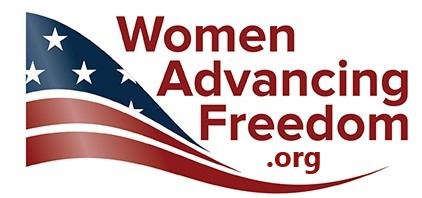 Samples of Printables:
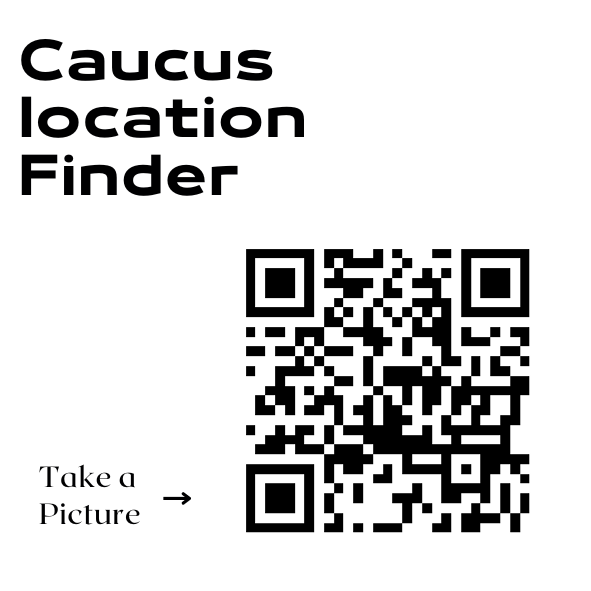 QR CodesGenerated free atCanva orVistaprint
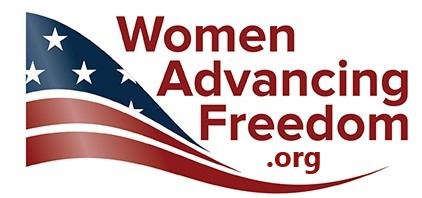 19
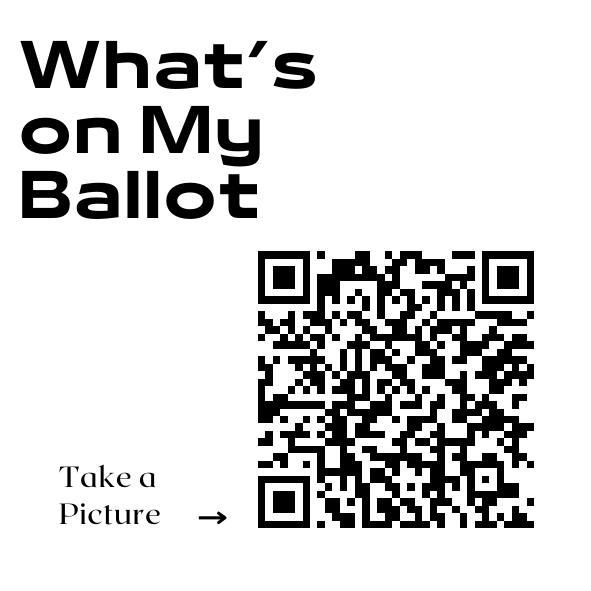 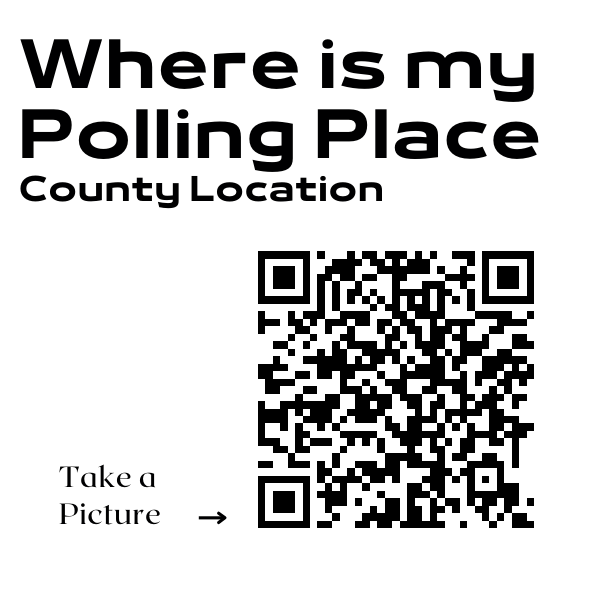 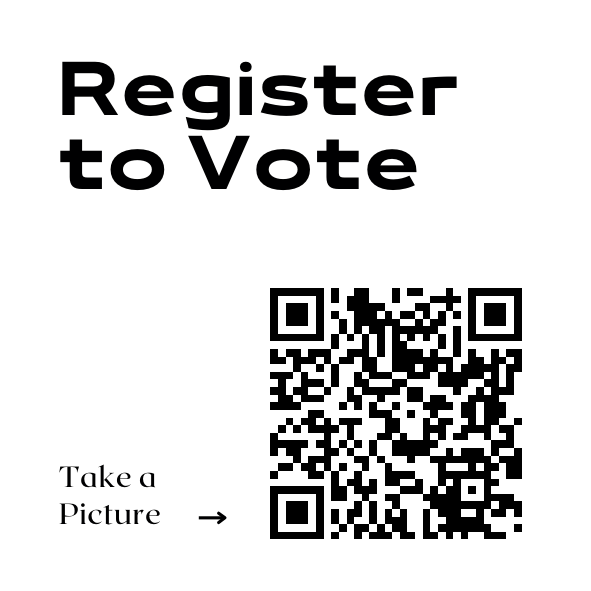 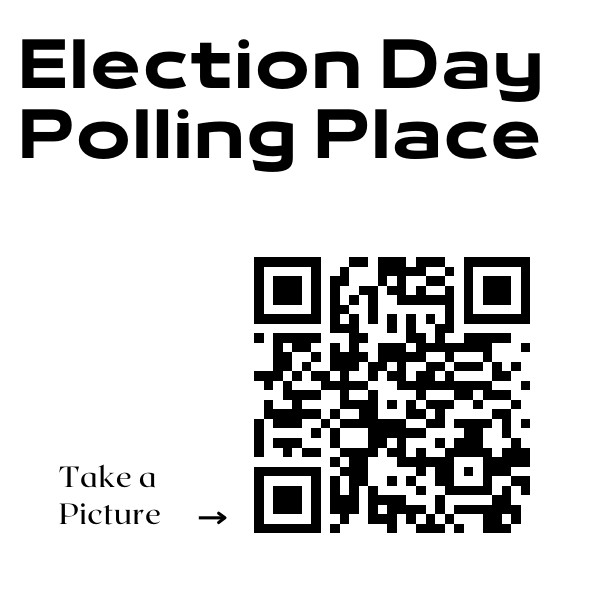 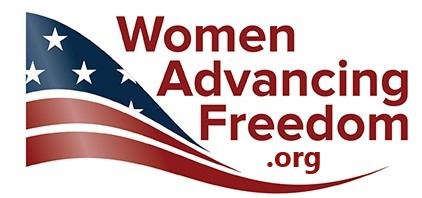 20
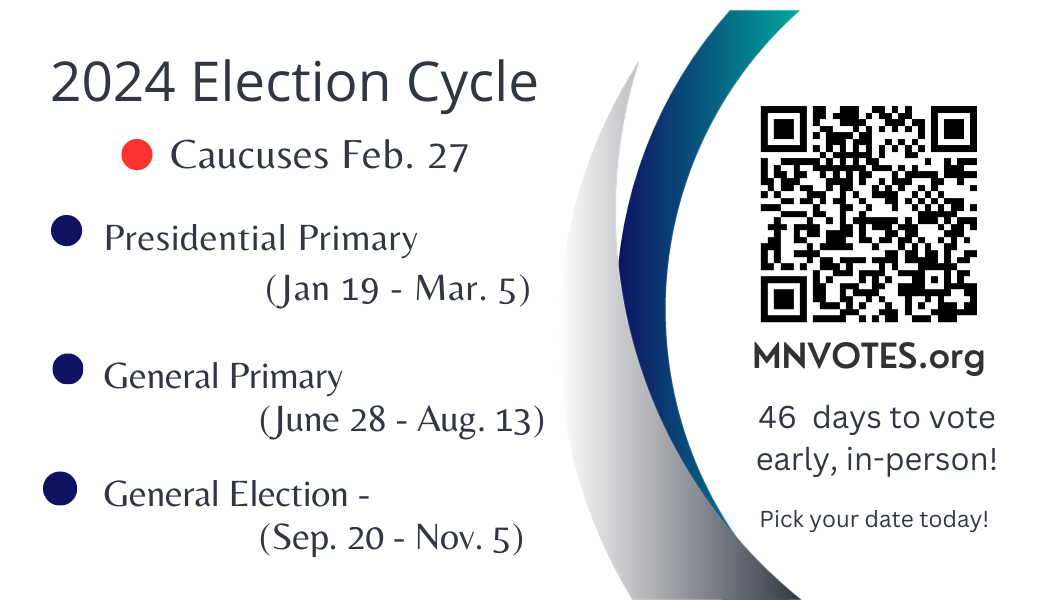 Business card calendars:
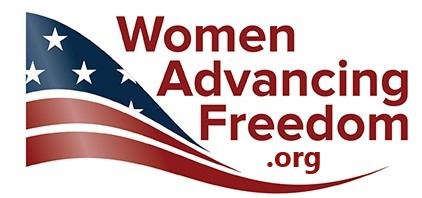 21
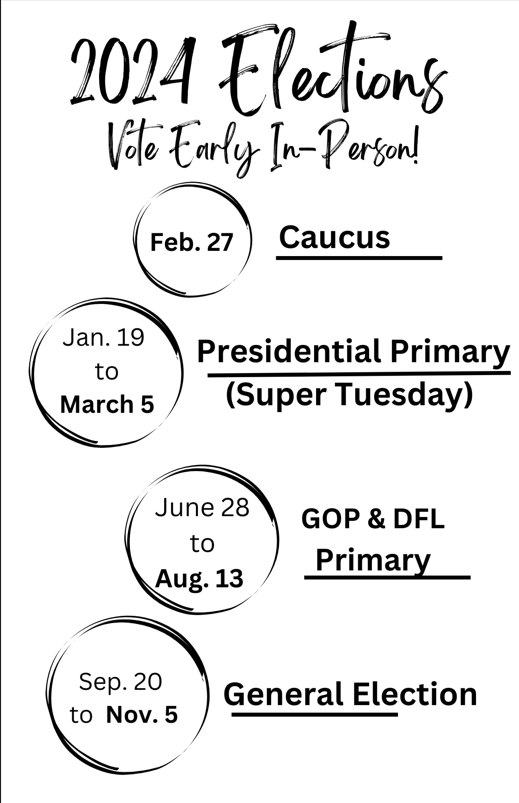 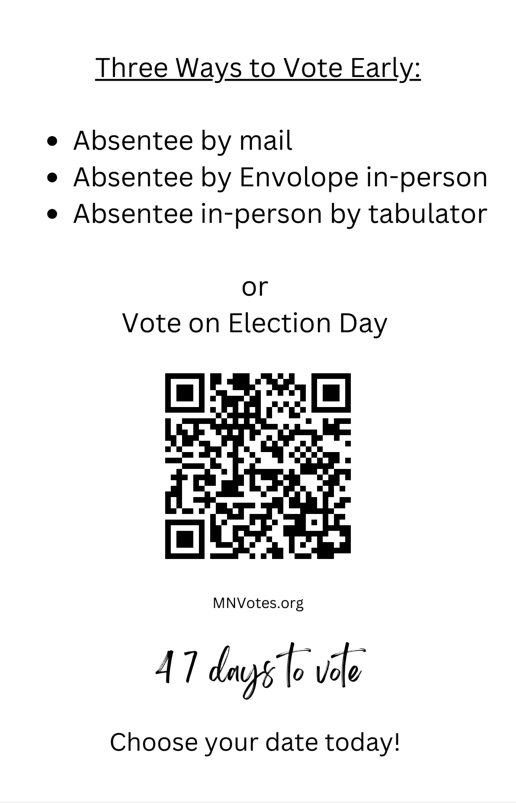 Tip: To save $money print on 
pastel colored paper for 
eye catching color without the
cost of custom copies.  
(2 sided)
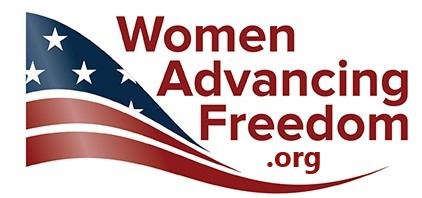 22
Voter Education at a glance
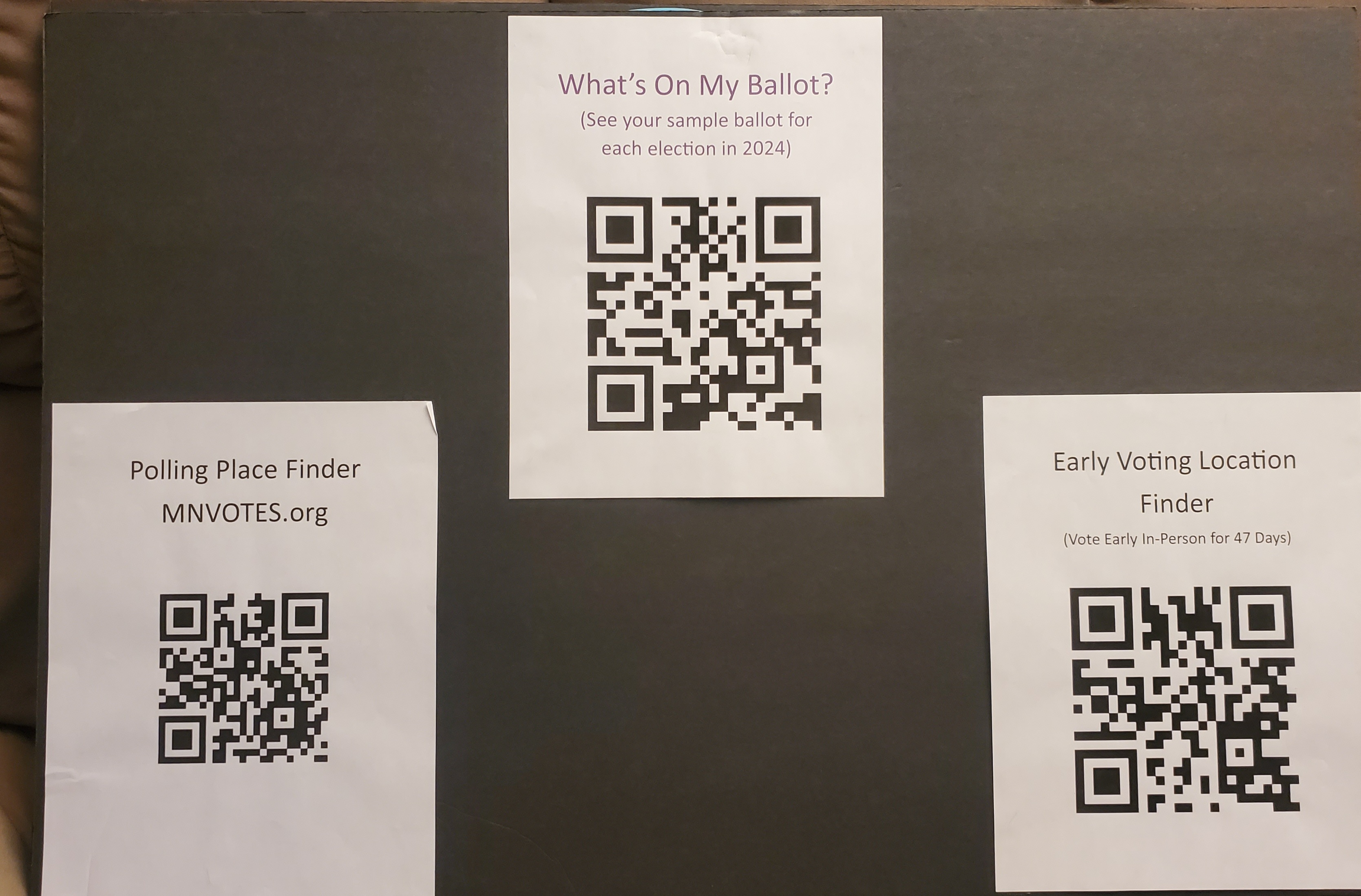 30 inch x 20 inch foam core board
8” x 11” printed QR codes
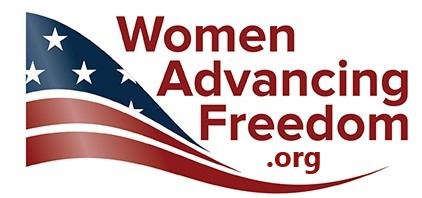 47 days
30 inch x 20 inch foam core board
Desk top calendars with highlighted voting days
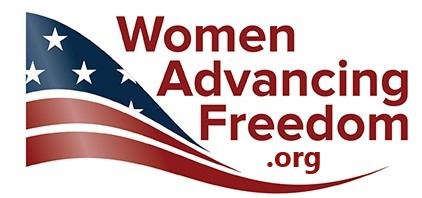 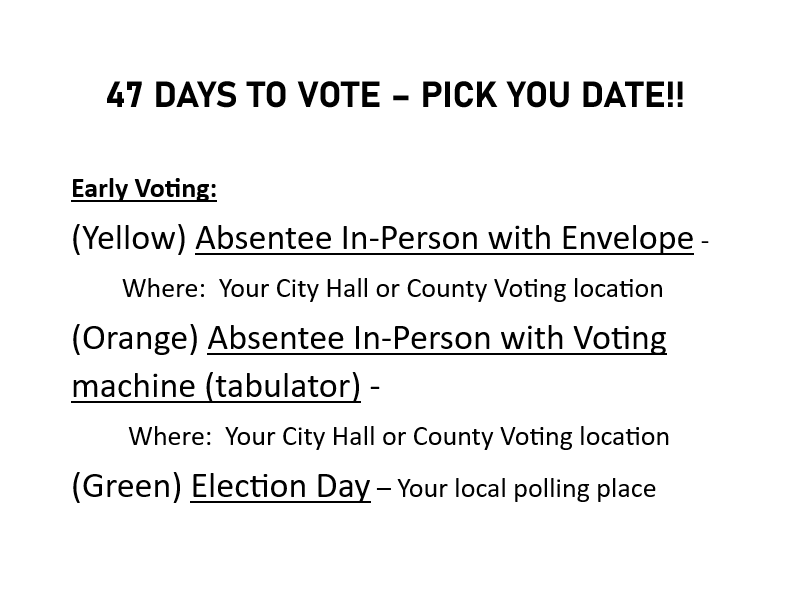 Clear Outline of the new Early voting system.
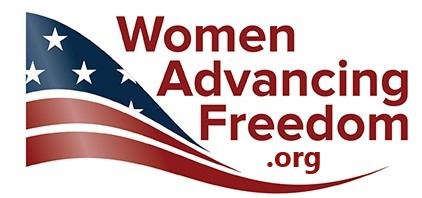 Republican Caucus Timeline – Possible recruitments and training for Early voter displays?
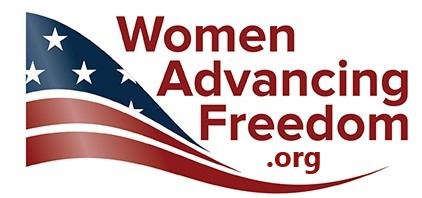 9/3/20XX
26
WomenAdvancingFreedom.org
Thank you for your time: Brought to you by a Federation of Republican Women local club.
WomenAdvancingFreedom.org
11/15/2023
27